Welcome to our Virtual Back to School Meeting
Collinwood High School


We will begin shortly.
Please mute your microphone.
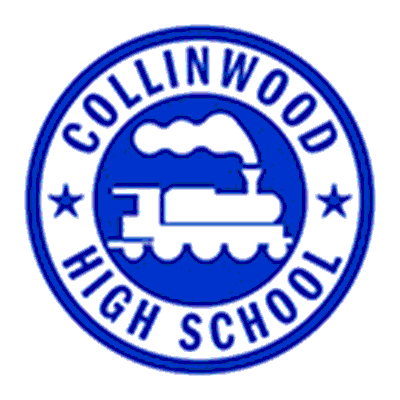 9/2/20
1
Welcome
Please mute your microphones.
The meeting is being recorded for families who cannot attend, and a copy of this recording will be placed on our website.
If you have questions during the presentation, please place them in the chat. 
We will have a question/answer session at the end of the presentation.
If you are calling in, please email designate email address, and we will respond within 48 hours.

                                                                       *Icebreaker*
9/2/20
2
Our Priorities
Maintaining the health, safety, and well-being of our scholars and staff
Exemplify excellence in learning and teaching, filled with joy and aligned to a coherent, unified core curriculum
Supporting our scholars, staff, and families as they adapt to new methods and rhythms of learning and teaching
Ensuring operational efficiency across the organization to encourage flexibility and financial health
Partnering with community organizations and leveraging local assets to more fully and equitably support our scholars and their families

To read the entire ReOpening Plan visit:
https://www.clevelandmetroschools.org/ReopeningCMSD


 and well-being of our s
9/2/20
3
We are in this together
We are committed to maintaining the health, safety and well-being of our students, families and educators.
We will support our scholars, families and educators as we adapt to new methods and cycles of learning and teaching
We will provide regular communication about your scholar’s progress.
We will partner with community organizations to support our scholars and families. 
We are all learning to navigate this new “normal” and will continue to partner with you throughout the year.
9/2/20
4
Important Contacts
Email and phone
Principal: Mary E. Miller 
mary.e.miller@clevelandmetroschools.org
216.838.0500(school)          216.479.9263 (cell)

Assistant Principal: Brandon Towns
brandon.towns@clevelandmetroschools.org
216.838.0500(school)        216.877.6905 (cell)

Counselor: Cassandra Treadwell-Motley
cassandra.treadwell-motley@clevelandmetroschools.org
216.838.0500

Beechbrook: April Waterford
april.Waterford@beechbrook.org
School-Based Behavioral Health Services
9/2/20
5
Other Important Numbers
9/2/20
6
School Office Hours and Visitation Procedures
School office hours:  	8:00 a.m. to Noon and 
							1:00 to 4:00 p.m.
Please call to make an appointment prior to visit.  
Visitors will complete COVID-19 health screening and have their temperature checked prior to entering the building.  Visitors should social distance (6 feet).
All visitors must wear a face mask.  If you don’t have a mask, one will be provided.
9/2/20
7
Technology Distribution
We will distribute technology on Friday, September 4, 2020 10:00 a.m.-1:00 p.m.
9/2/20
8
School Supplies and other resources
CMSD has purchased remote learning kits which will include school supplies and ear buds for your scholar to use for the first 9 weeks of remote learning
You will be contacted when these items are available to pick up from our school
9/2/20
9
Schoology – Remote Learning Platform
Schoology is an integrated learning management solution which provides course management, mobile learning, and support for  communication. 
Schoology enables our scholars, parents and teachers to engage with learning materials and their school community from the classroom and beyond. 
With Schoology, scholars can digitally submit homework assignments, review grades, participate in interactive discussions, receive announcements and feedback, take tests, write academic blogs, and more.
As a parent, you will be able to view your child’s activity and progress within the platform and communicate with teachers.
9/2/20
10
Schoology – Remote Learning Platform
Parents and students can access Schoology though the Clever Learning Portal. 
Students can use their digital badge or username and password to login to the Clever Learning Portal 
Schools can assist students with their Clever username and password.
Parents that do not have a Clever username and password will receive an email invitation sent to the email that you have on file at your child’s school. Your invitation email will include a brief tutorial and link to create a Clever account. 
If you did not receive an email or received an invitation, but need help logging into Clever, email CMSD.Integration@ClevelandMetroSchools.org for assistance. Training and support resources will be available on CMSD’s public website regarding how to access and use Schoology and other learning applications
9/2/20
11
Standard Remote Learning School Day
Standard K-12 student instructional day – 8:30 AM to 3:00 PM
Students will have a formal class schedule
Monday, Tuesday, Thursday, Friday:  Synchronous learning (classes) for up to 180 minutes per day; asynchronous learning (homework) for 160-180 minutes per day
Wednesday:  Family engagement, Asynchronous learning, tutoring, office hours, small group instruction, etc.
Preschool:  Up to 90 minutes of synchronous and 80 minutes of asynchronous learning
9/2/20
12
Supporting your scholar’s remote learning
Get back into the routine of school, i.e. making bed, grooming, dressing for school, etc. 
School uniforms are not required for the first 9 weeks, but scholars should wear school appropriate clothing during remote learning.
Create a schedule with your child and make a commitment to stick with it.
Structure and routine can greatly help your child from falling behind with assignments. 
Discuss your family’s schedule and identify the best times for learning and instruction, as well as family-oriented physical activity, such as walks outside. 
A family calendar or other visuals could be useful for keeping track of deadlines and assignments.
9/2/20
13
Supporting your scholar’s remote learning at home
Find a space in your home that’s free of distractions, noise, and clutter for learning and doing homework. 
This could be a quiet, well-lit place in your dining room or living room or a corner of your home that could fit a small table, if available.
9/2/20
14
Supporting your scholar’s social emotional wellness
Watch for behavior changes in your child (e.g., excessive crying or irritation, excessive worry or sadness, unhealthy eating or sleeping habits, difficulty concentrating), which may be signs of your child struggling with stress and anxiety.
Ask how your child is feeling and communicate that what they may be feeling is normal.
Identify opportunities for your child to be physically active during virtual/at-home learning.
Reach out to school staff for support.
9/2/20
15
Family Care Plan
Over the next week educators from our school will be calling families to assist you in a variety of ways
Selecting your meal service option 
Technology support
Locations for remote learning for scholars who need a safe space during the school day
Determining other areas where you may need support to make sure that you and your scholar are ready for remote learning
9/2/20
16
Meal Distribution
Families have two meal service options to select from during the remote learning period.  Meal pickup begins Tuesday, September 8, 2020 from 10:30 a.m. to 2:00 p.m.
Scholars will receive a letter in the mail with a barcode they must bring to the meal site to pick up meals.
If you do not receive your letter in the mail, we can print it for you.   
Families must select one option to follow during the nine-week remote learning period.
Options are available for all students PreK-12, so the family will only have one pick-up site for meal service.
9/2/20
17
Meal Distribution
Option 1:  Pickup 4 days during the week

Grab and Go meals service available at all K-8 sites will distribute lunch and breakfast Monday, Tuesday Thursday and Friday.
 
On Tuesday, scholars will be given food for Tuesday AND Wednesday.
9/2/20
18
Meal Distribution
Option 2: Once a week pickup Grab and Go Meals

Available at 17 High School sites for once a week service of meals 
All Scholars/Families can go to the closest school building to their homes
Selection option determined through Family Care Plan the school staff are to establish with every scholar/family
9/2/20
19
Supports and Resources at our School
Beechbrook: April Waterford
april.waterford@beechbrook.org
Case Western:Samuel Kisner
sek111@case.edu
Dr. Robyn Fischer: (School Psychologist)
robyn.fisher@clevelandmetroschools.org
Arlin Hill (CTAG)
arlin.hill@clevelandmetroschools.org
9/2/20
20
Questions and Answers
Please place your questions or comments in the chat.
If you are participating by phone, please email your questions or comments to:
 mary.e.miller@clevelandmetroschools.org
brandon.towns@clevelandmetroschools.org
9/2/20
21
Closing Comments
It’s been an honor and pleasure meeting with all of you today, thank you
9/2/20
22
THANK YOU!
WE WILL RESPOND TO ALL QUESTIONS IN THE CHAT BOX.
PLEASE TYPE YOU QUESTION ALONG WITH YOUR EMAIL ADDRESS.
9/2/20
23
PLEASE TAKE OUR SURVEYhttps://forms.gle/HsCGb7ycwTALgxzy6Survey will also be linked in the chat box
9/3/20
24